A Gold Standard for CYP Mental Health? CORC Members Forum
Kathryn Pugh  Deputy Head of Mental Health Policy and Strategy – Children and Young People
5th April 2017
What do you think good looks like?
2
A gold standard or good enough?
We always want to do better. 

What are the implication of  a ‘gold standard’?

What are the implications of a good standard?
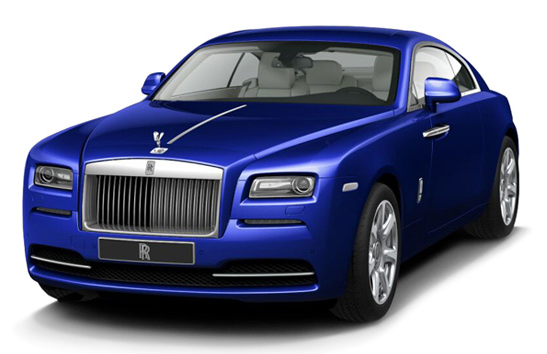 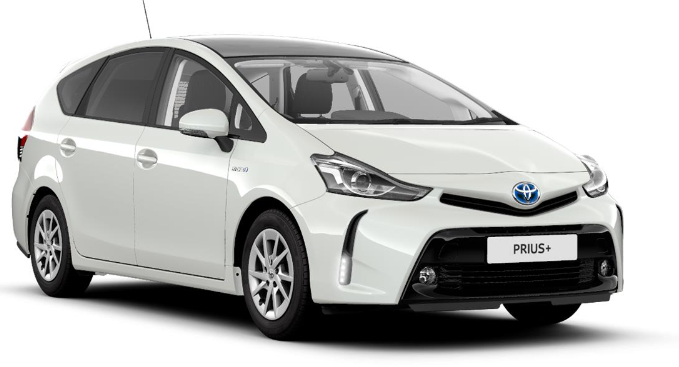 3
Every person’s needs are different
No one size fits all, but there must be guiding principles that apply to everyone.
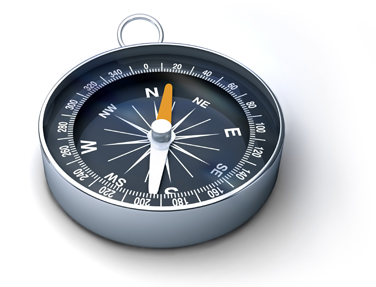 Delivering Well:
Leadership: leadership team covering a range of aspects of the service, and regular opportunities for staff to develop and continued professional development. Emphasis on integrated working.
Workforce: skills mapped to inform clinical interventions, training and recruitment. A range of evidence based interventions offered and appropriately supervised. CYP & Parents/carers included in staff appraisals. 
Demand and capacity: services able to describe the demand and capacity and know how to monitor and respond to fluctuations. Resources deployed efficiently and effectively.
Delivering With:
Access & Voice: ensuring CYP & parents/carers have clear information about how to access services, advocacy & support offer and planned & supportive transitions. 
Clinical/ Intervention Collaboration: informed shared decision making and goal setting and review with CYP & Parents/carers that consider the needs of CYP in a holistic way. Use of ROMs.
Strategic/ Service Collaboration: CYP & Parents/carers involved in strategic collaboration and involved in design and delivery of training and recruitment.
4
Reliable change in a service setting
Change is only the beginning
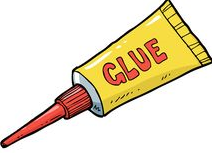 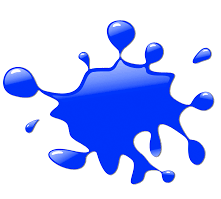 Making changes that stick
5
Co-production and working with your team
Working with CYP & Parents/carers should be integral
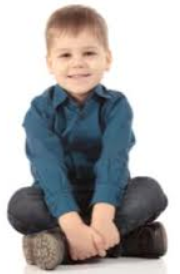 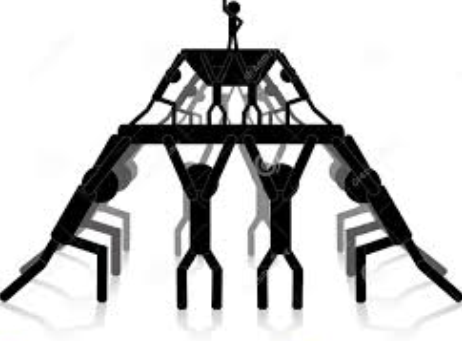 But it is equally important to look after your team
6
What have we missed?
7